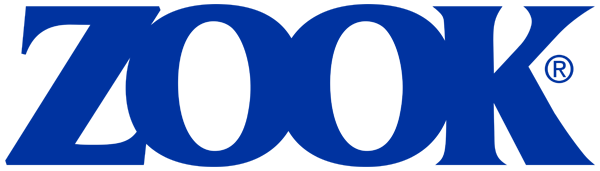 Social Media Image – Right Click to Save Image on Desktop
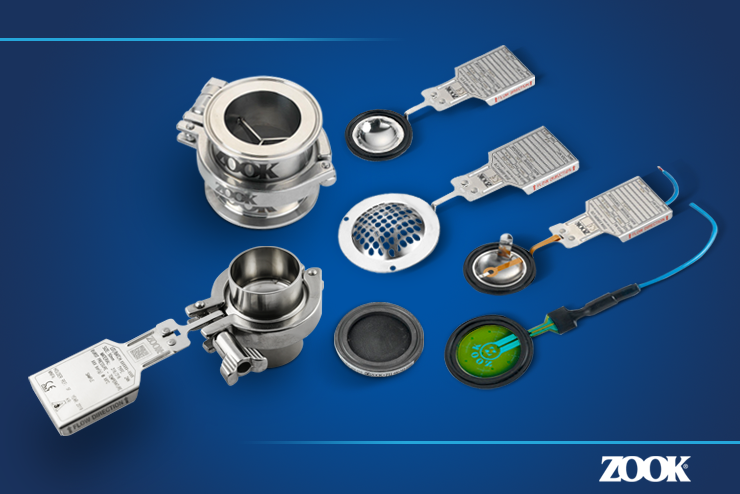 Suggested Text:

ZOOK offers a complete selection of high-quality products for Sanitary Applications. Check out our newest product line, the ZANITARY® Series! #ZANITARY

Can include product page link: https://zookdisk.com/products/zanitary-series/
Visit us at www.zookdisk.com